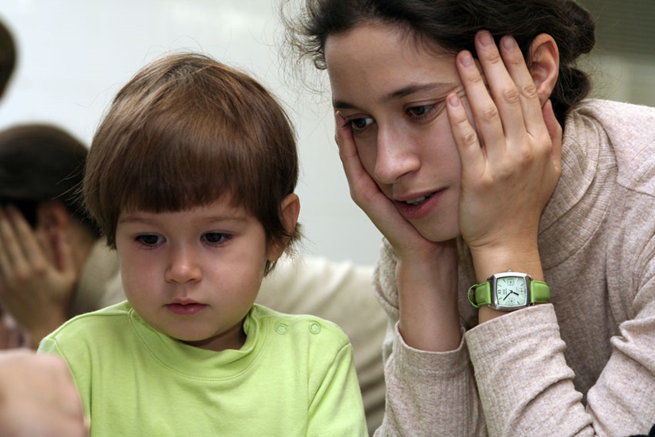 Воспитание обучающихся-приоритет образовательной организации
26.05.2020 Назарова Инна Григорьевна, заведующий кафедрой общей педагогики и психологии ГАУ ДПО ЯО ИРО
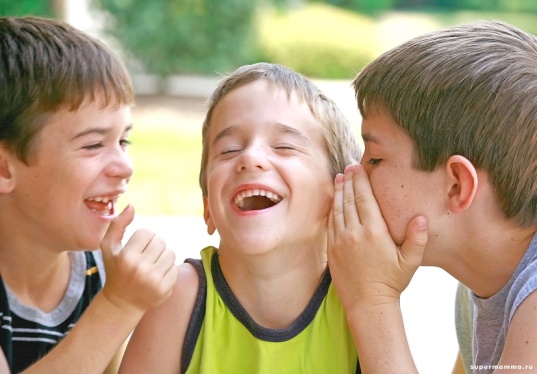 Вопросы круглого стола
Каким образом необходимо определять целевые приоритеты воспитания в образовательной организации, связанные с возрастными особенностями детей?
Как создать в образовательной организации психологически комфортную среду для каждого ребенка и взрослого, без которой невозможно конструктивное взаимодействие школьников и педагогов? 
Реализация процесса воспитания в школе главным образом осуществляется через создание  детско - взрослых общностей, какие ресурсы необходимы?
Ключевая фигура организации воспитания в школе классный руководитель. Что необходимо изменить классному руководителю в осуществлении по отношению к детям защитной, личностно развивающей, организационной, посреднической функции?
Стратегия развития воспитания в Российской Федерации на период до 2025 года
Приоритетной задачей Российской Федерации в сфере воспитания детей является развитие высоконравственной личности, разделяющей российские традиционные духовные ценности, обладающей актуальными знаниями и умениями, способной реализовать свой потенциал в условиях современного общества, готовой к мирному созиданию и защите Родины.
«Программа развития воспитания в Ярославской области»                               на 2017 – 2020 годы
Реализация Программы обеспечит устойчивые социальные эффекты:
укрепление общественного согласия, солидарности в вопросах воспитания детей на региональном уровне;
повышение престижа семьи, отцовства и материнства, сохранение и укрепление традиционных семейных ценностей;
создание атмосферы уважения к родителям и родительскому вкладу в воспитание детей;
развитие общественно-государственной системы воспитания, основанной на межведомственной и межрегиональной координации и консолидации усилий общественных и гражданских институтов, современной развитой инфраструктуре, правовом регулировании и эффективных механизмах управления;
повышение роли системы общего и дополнительного образования в воспитании детей, а также повышение эффективности деятельности организаций сферы физической культуры и спорта, культуры;
повышение общественного авторитета и статуса педагогических и других работников, принимающих активное участие в воспитании детей;
укрепление и развитие кадрового потенциала системы воспитания;
Реализация Программы обеспечит устойчивые социальные эффекты
Доступность для всех категорий детей возможностей для удовлетворения их индивидуальных потребностей, способностей и интересов в разных видах деятельности независимо от места проживания, материального положения семьи и состояния здоровья;
Создание условий для поддержки детской одаренности, развития способностей детей в сферах образования, науки, культуры и спорта, в том числе путем реализации государственных, федеральных, региональных и муниципальных целевых программ;
Утверждение в детской среде позитивных моделей поведения как нормы, развитие эмпатии;
Снижение уровня негативных социальных явлений;
Развитие и поддержку социально значимых детских, семейных и родительских инициатив, деятельности детских общественных объединений;
Повышение качества научных исследований в области воспитания детей;
Повышение уровня информационной безопасности детей;
Снижение уровня антиобщественных проявлений со стороны детей;
Формирование системы мониторинга показателей, отражающих эффективность системы воспитания в Ярославской области.
Примерная программа воспитания
Целью воспитания в общеобразовательной организации – личностное развитие школьников, проявляющееся:
1) в усвоении ими знаний основных норм, которые общество выработало на основе этих ценностей (то есть, в усвоении ими социально значимых знаний); 
2) в развитии их позитивных отношений к этим общественным ценностям (то есть в развитии их социально значимых отношений);
3) в приобретении ими соответствующего этим ценностям опыта поведения, опыта применения сформированных знаний и отношений на практике (то есть в приобретении ими опыта осуществления социально значимых дел).
Приоритеты воспитания
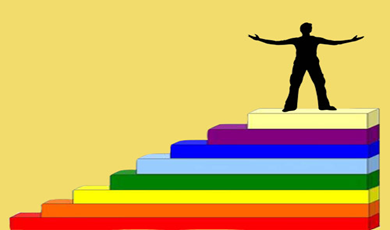 Выделение в общей цели воспитания целевых приоритетов, связанных с возрастными особенностями воспитанников, не означает игнорирования других составляющих общей цели воспитания. Приоритет — это то, чему педагогам, работающим со школьниками конкретной возрастной категории, предстоит уделять первостепенное внимание.
ВИДЫ, ФОРМЫ И СОДЕРЖАНИЕ ДЕЯТЕЛЬНОСТИ
Модуль «Ключевые общешкольные дела»
Модуль «Классное руководство»
Модуль  «Курсы внеурочной деятельности»
Модуль «Школьный урок»
Модуль «Самоуправление»
Модуль «Детские общественные объединения»
Модуль «Экскурсии, экспедиции, походы»
Модуль «Профориентация»
Модуль «Школьные и социальные медиа»
Модуль «Организация предметно-эстетической среды»
Модуль «Работа с родителями»
Спасибо за внимание!

150014, г. Ярославль, ул. Богдановича, д. 16
Тел. (4852) 21-06-83, каб. 304, 
e-mail: nazarova@iro.yar.ru
www.iro.yar.ru 

    Приглашаем 
к сотрудничеству!!!
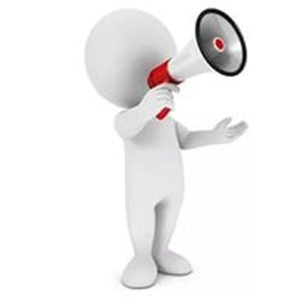